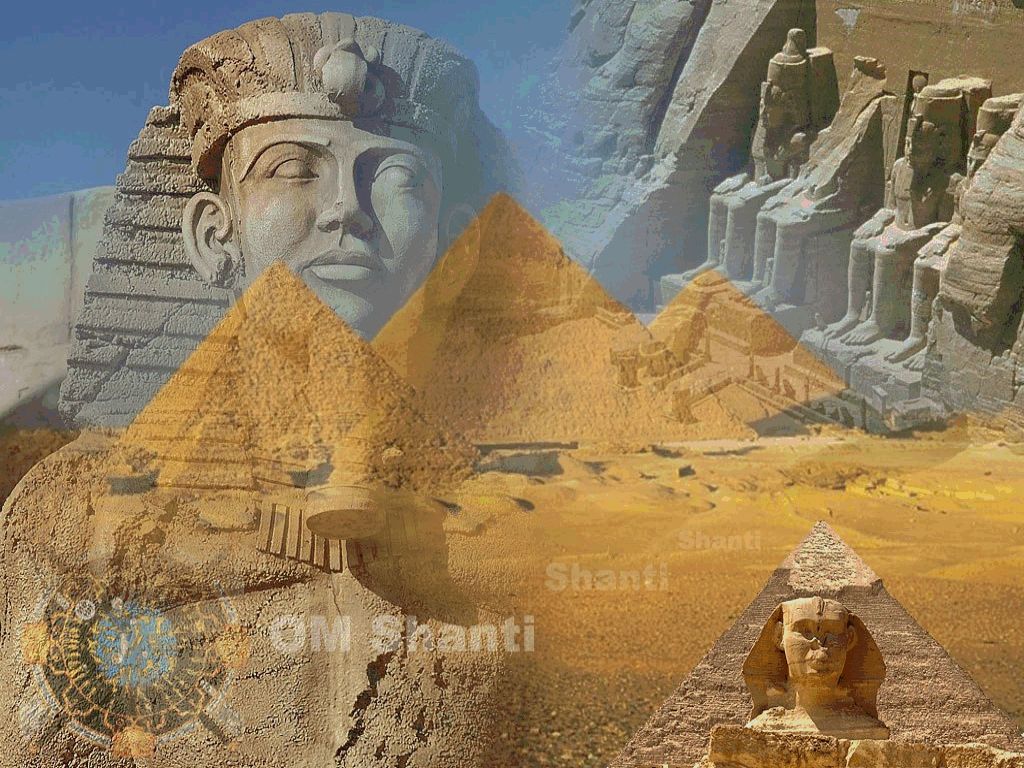 Занимательная история
Древний Египет
Автор: Морозова Мария Александровна
Возраст: 11 лет
Класс: 5 «Б» 
МБОУ «Лицей №23»
Руководитель: Пакова Екатерина Николаевна
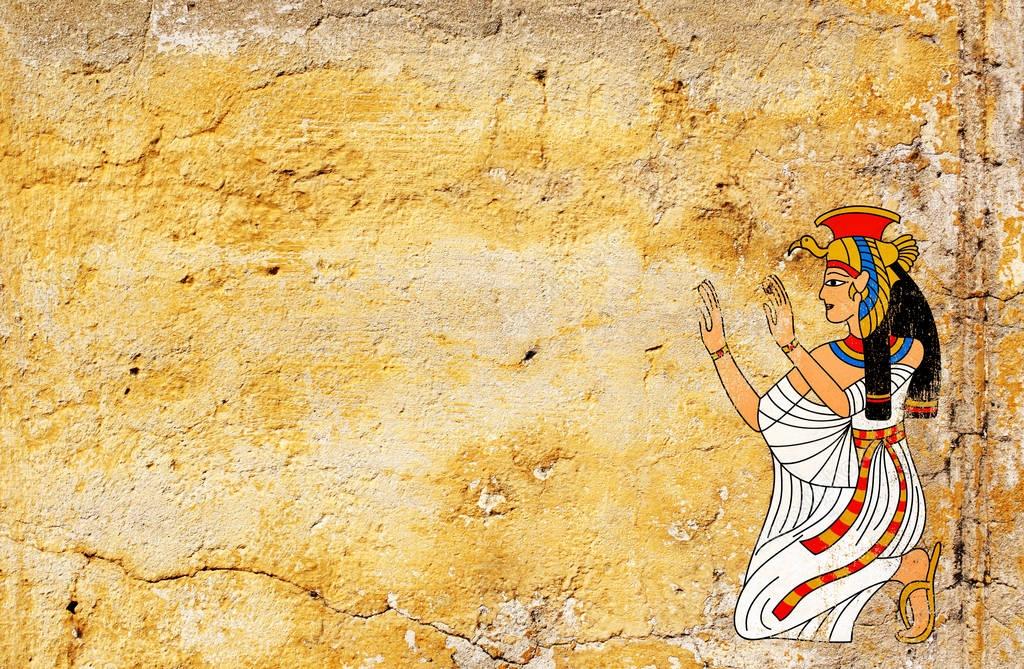 Цель: создание обучающего и развивающего пособия по истории Древнего мира.
Проектный продукт: 
пособие по истории Древнего мира 
в форме лэпбука.
Лэпбук - тематическая папка или книжка-раскладушка.
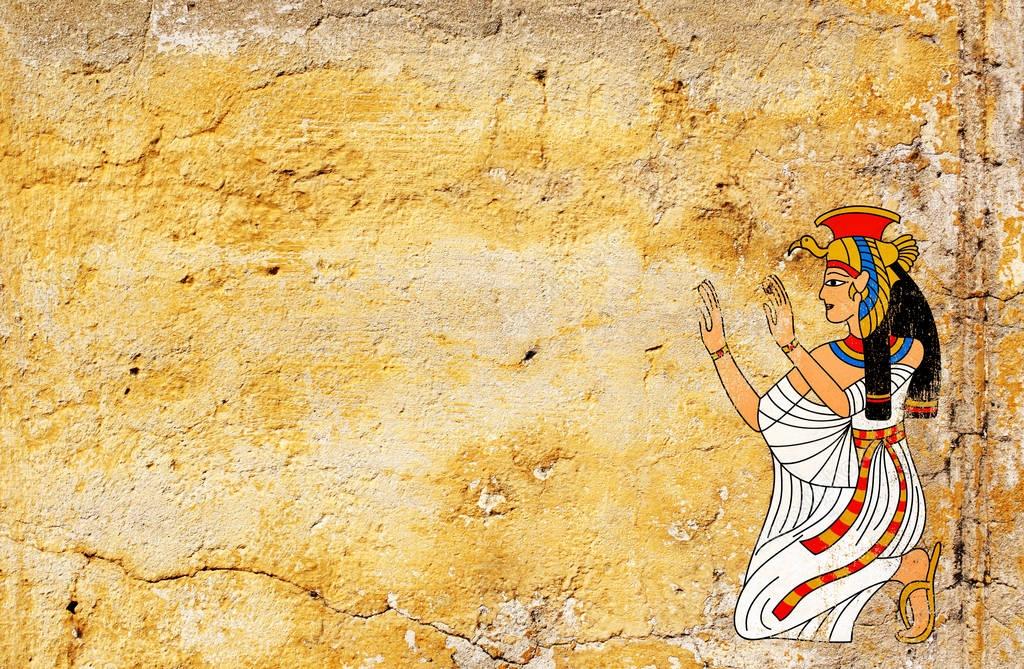 Проектный продукт поможет : 

разнообразить изучаемую тему;
 упорядочить информацию ;
 развивать интерес к истории древнего мира.
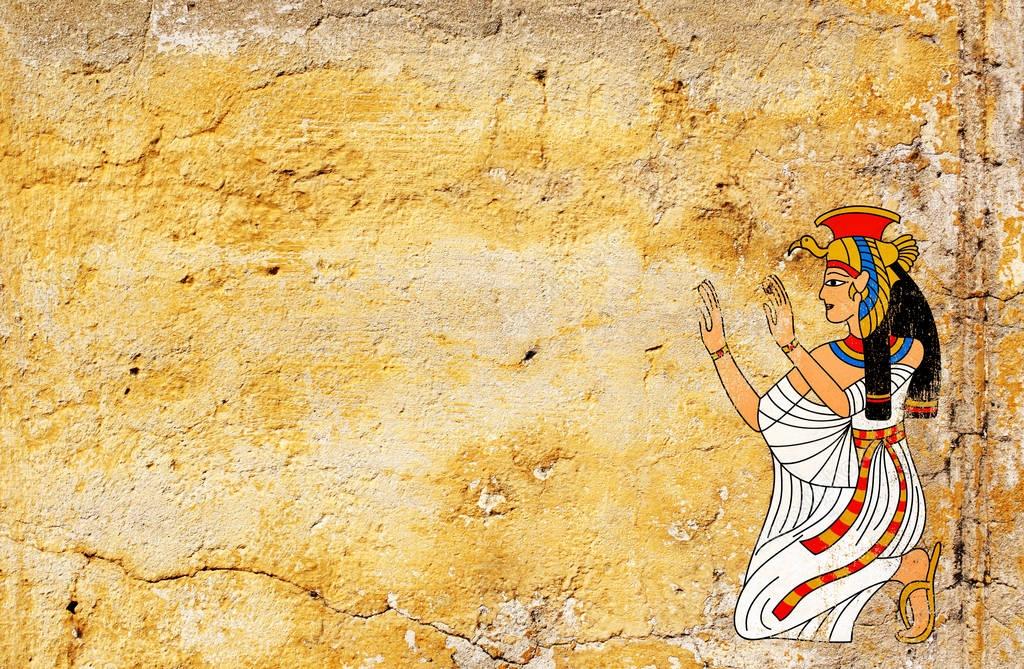 План моей работы :

Выбор темы (октябрь).
Изучение литературы и интернет-источников (ноябрь, декабрь). 
Планирование содержания лэпбука (январь).
Создание лэпбука (февраль, март, апрель).
Написание бумажного варианта проекта (февраль, март, апрель).
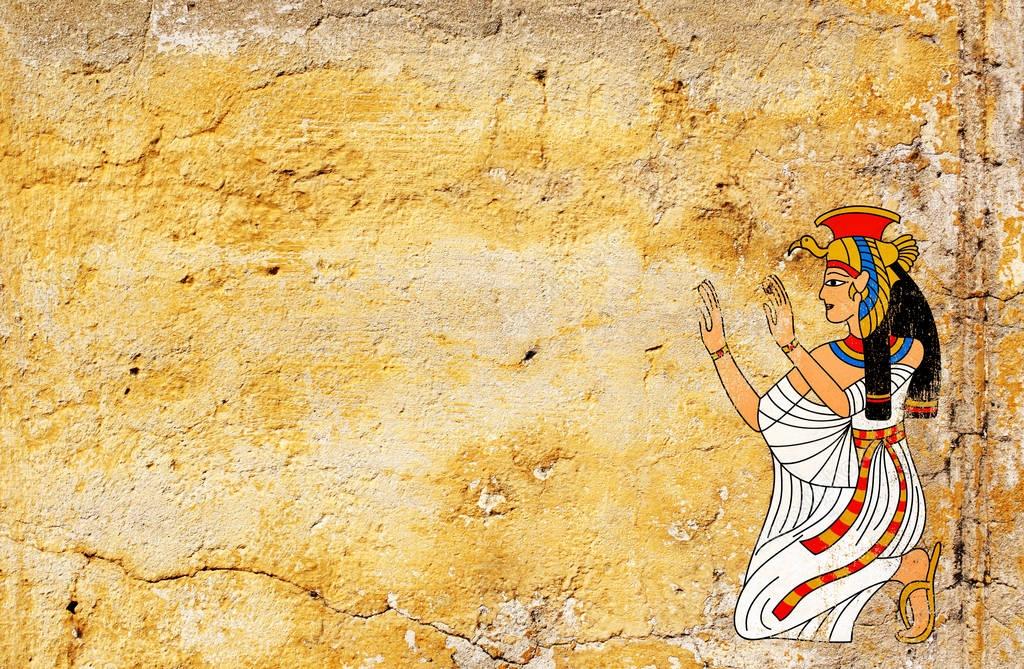 Анкетирование
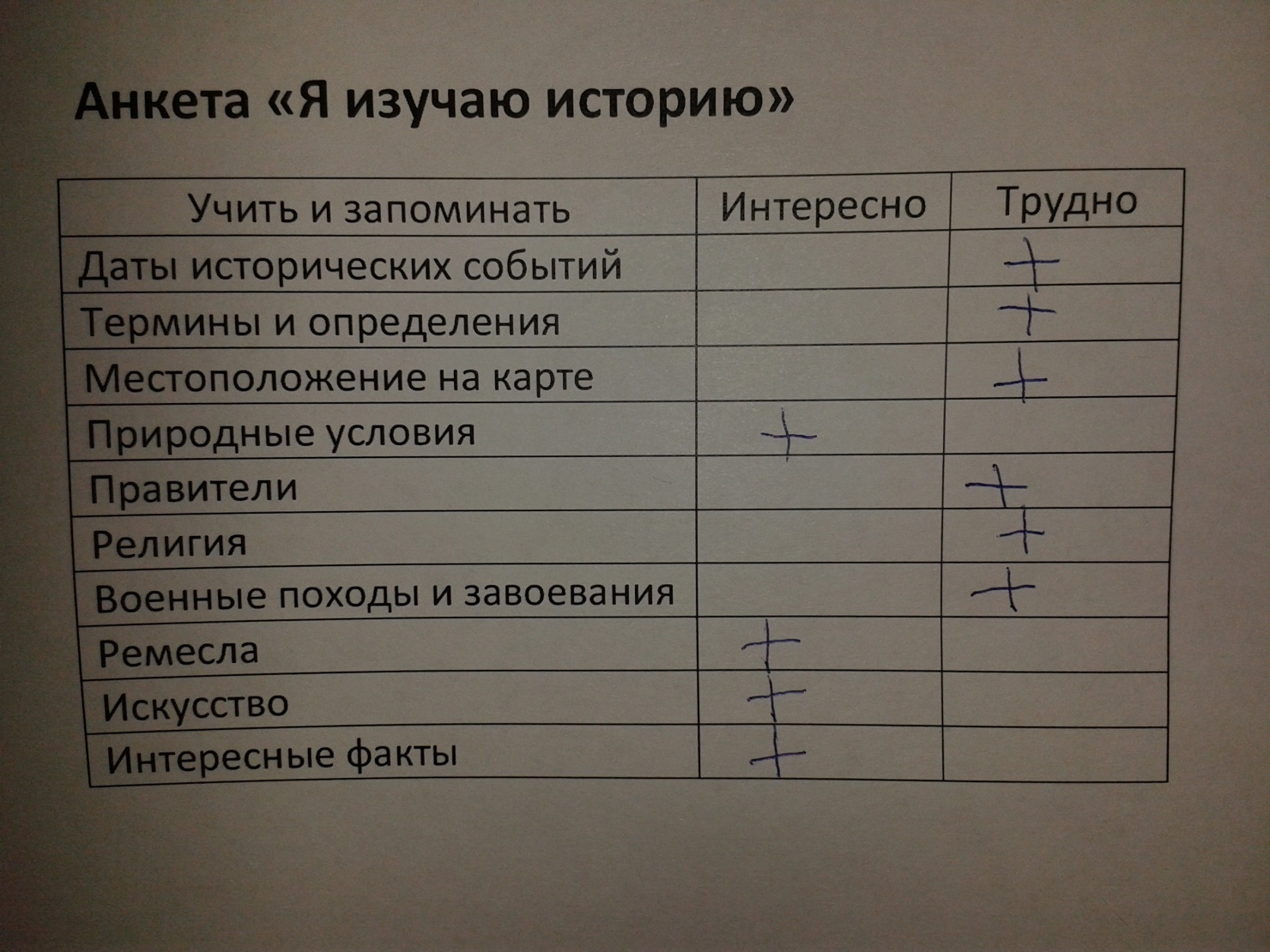 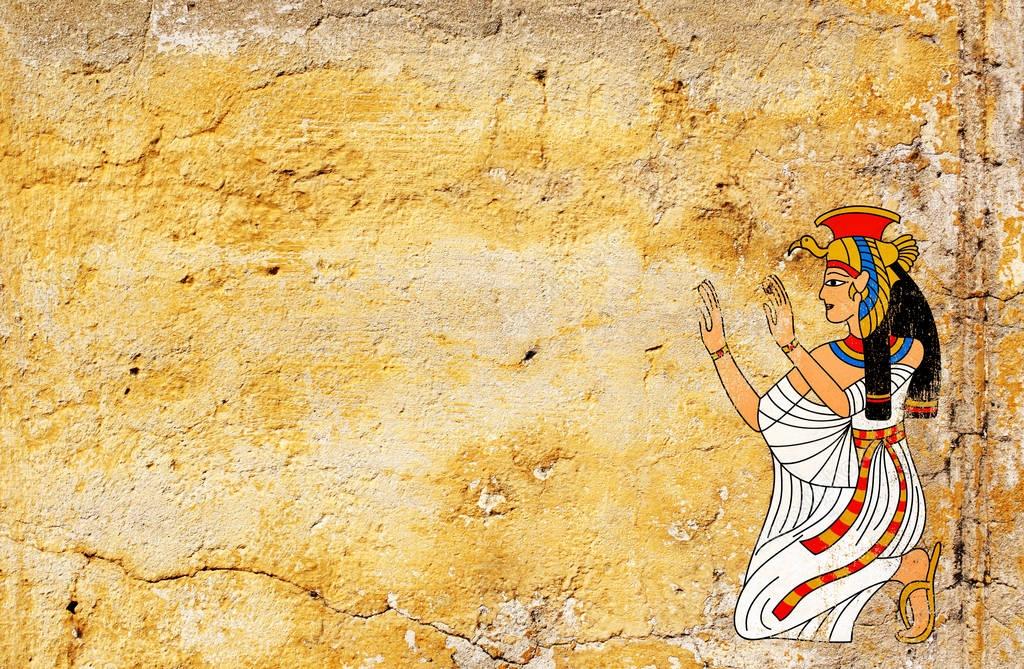 Содержание лэпбука
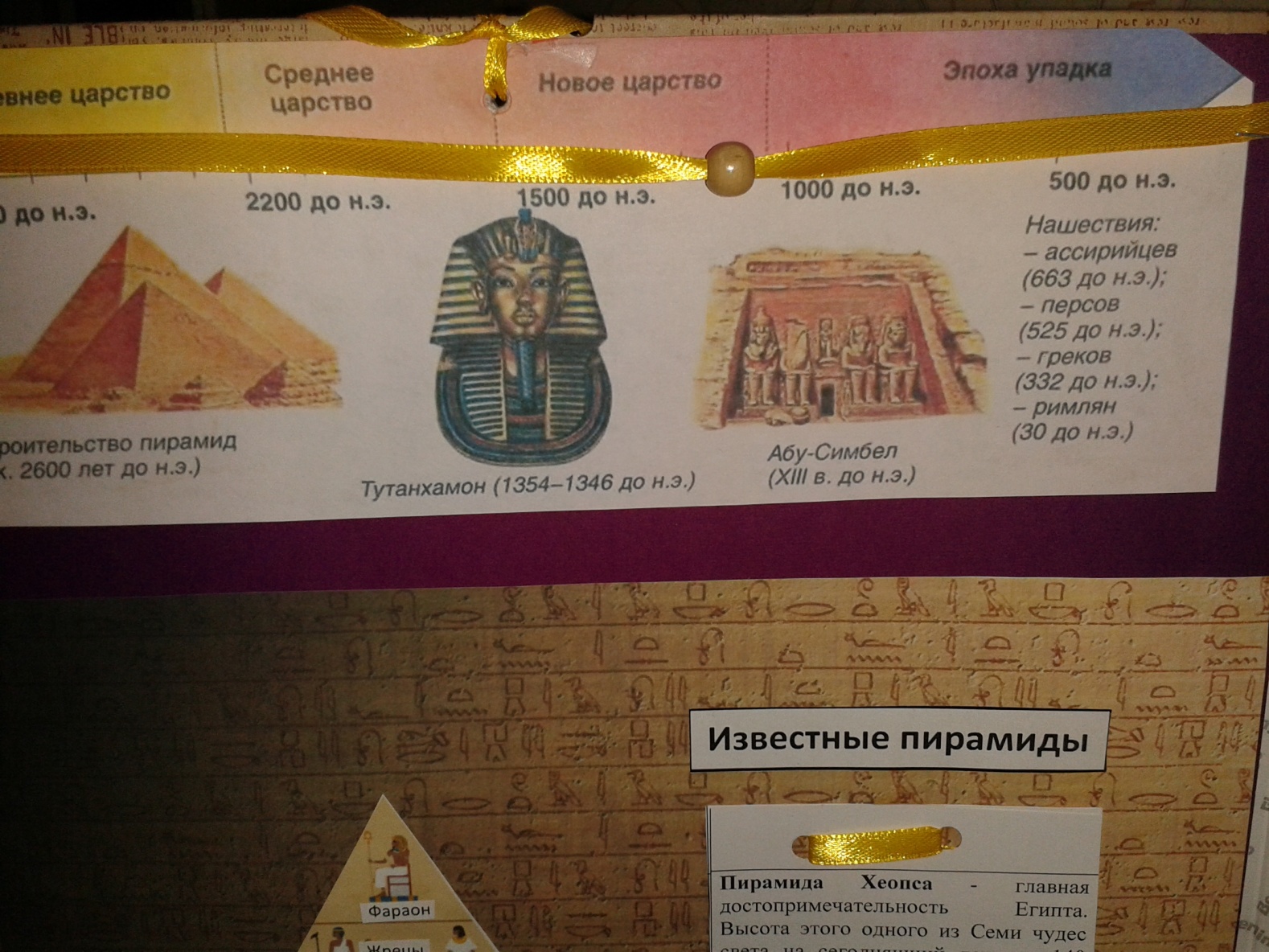 Лента времени - шкала 
для выделения  событий
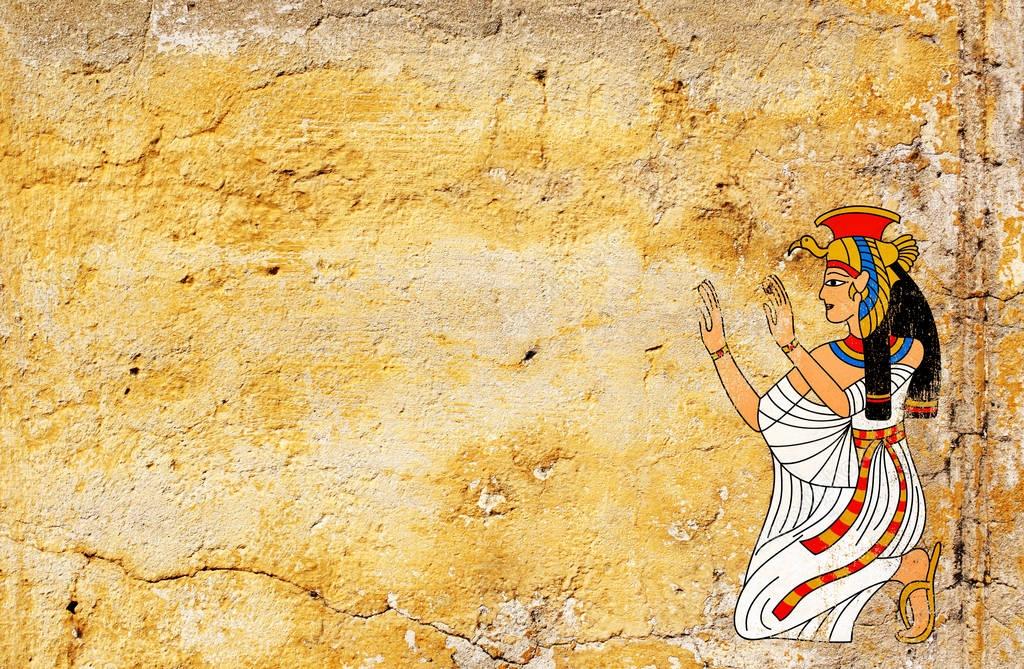 Краткое описание 
Древнего Египта
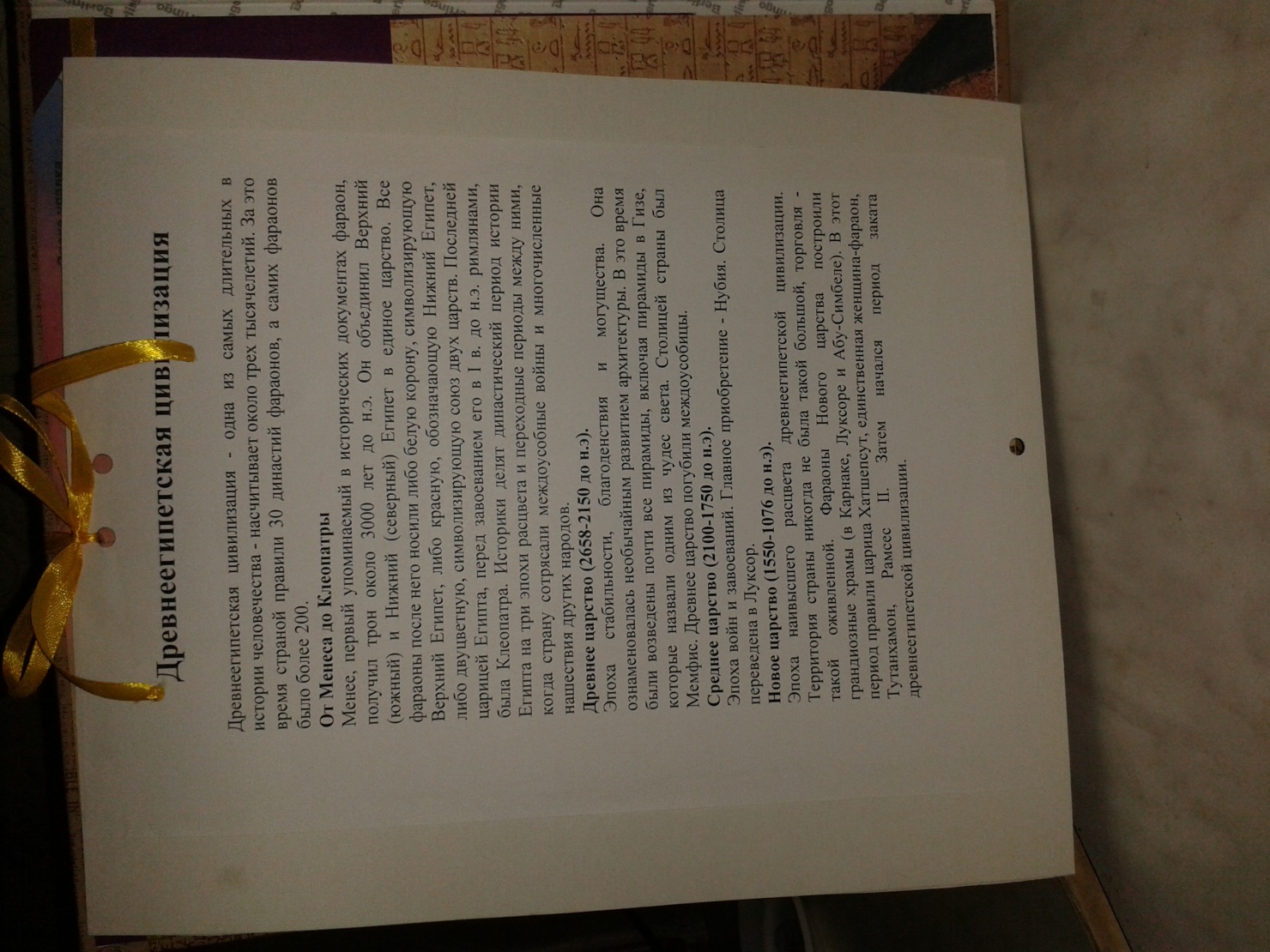 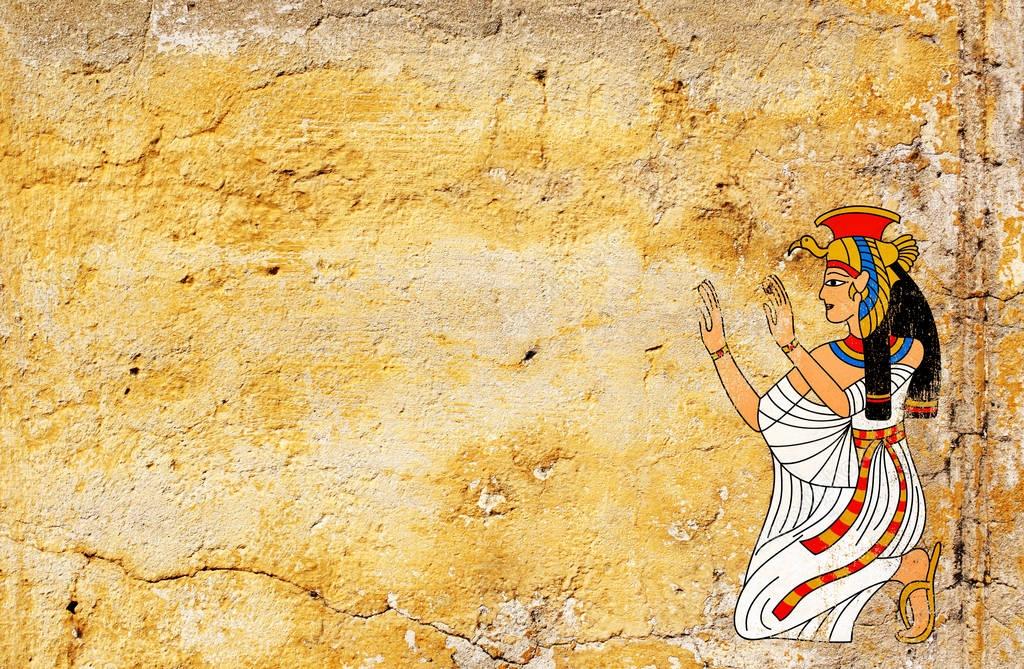 Карта
Древнего Египта
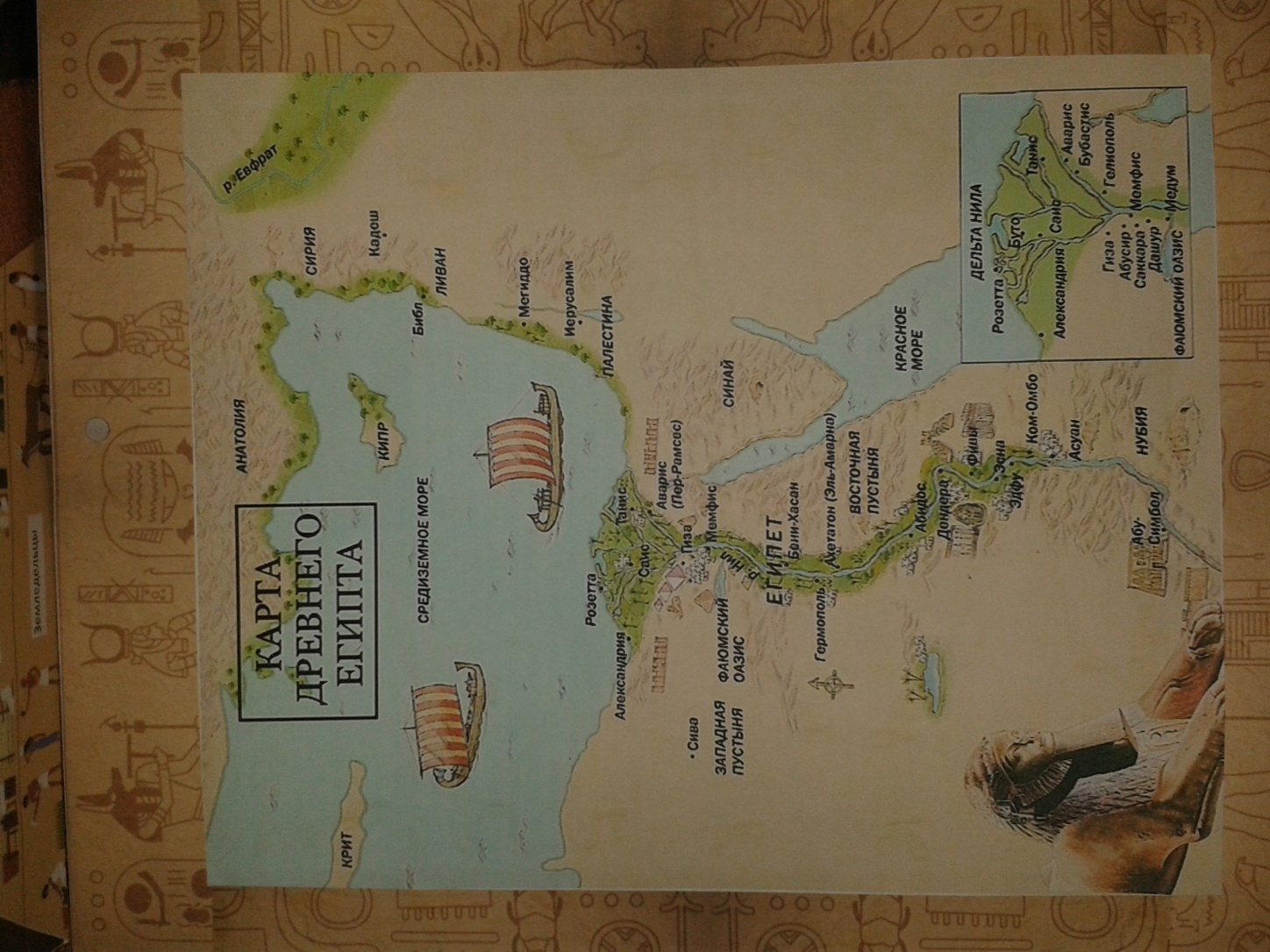 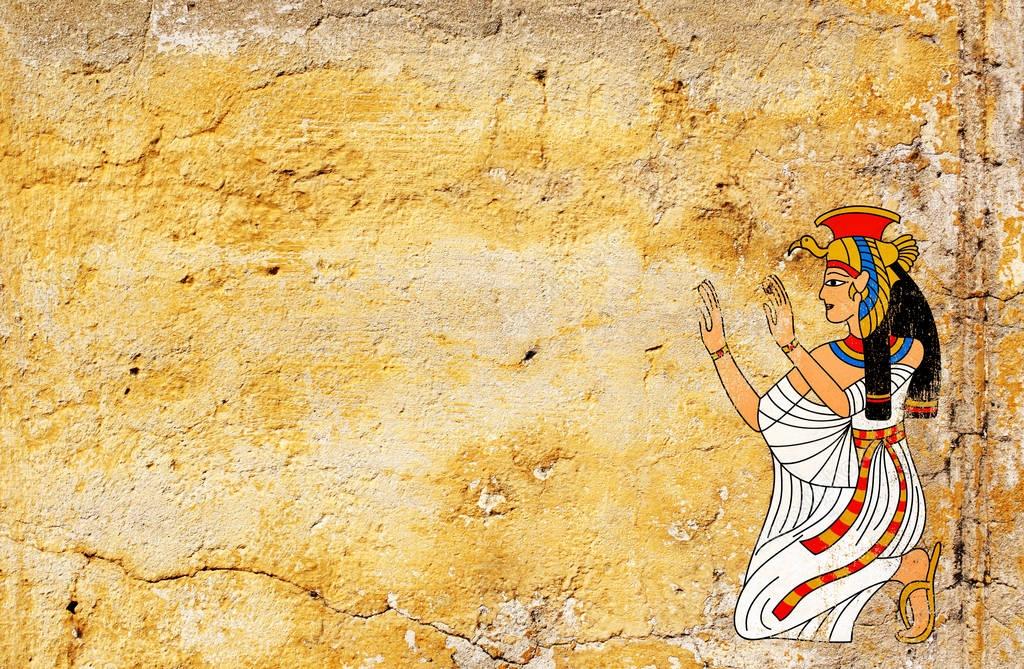 Коротко о пирамидах
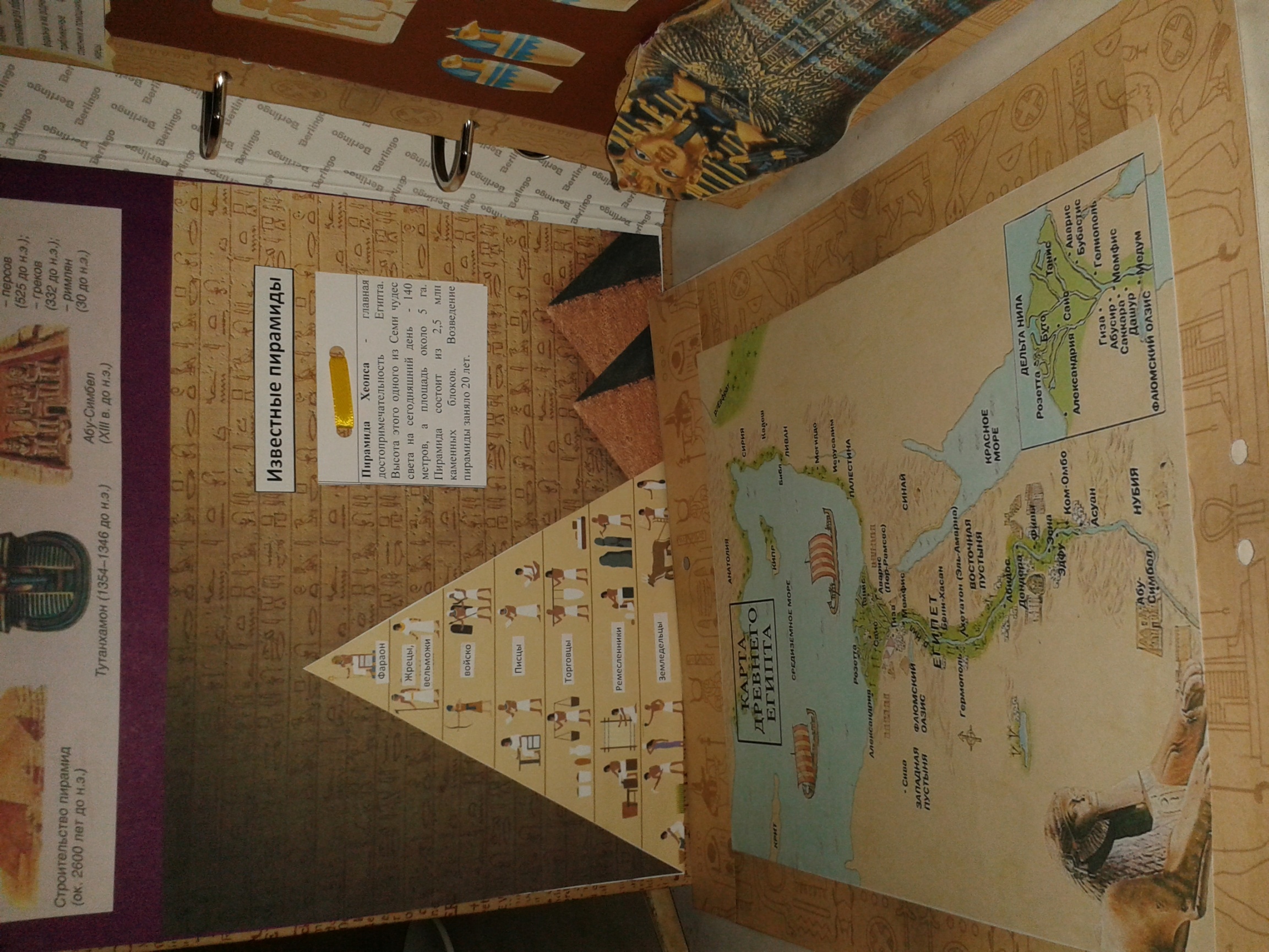 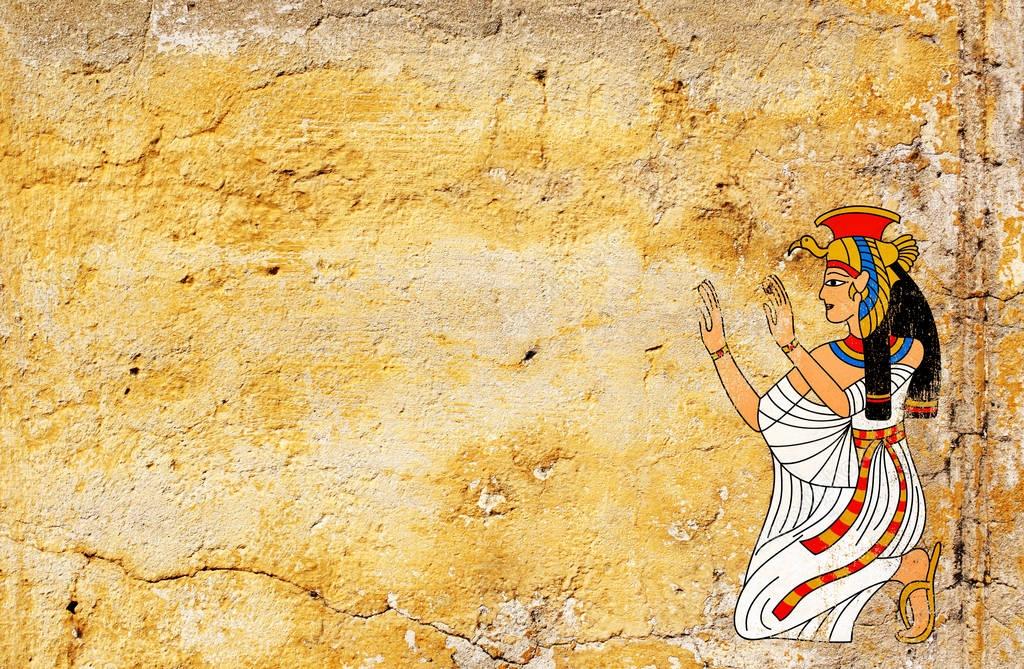 Мумии в
Древнем Египте
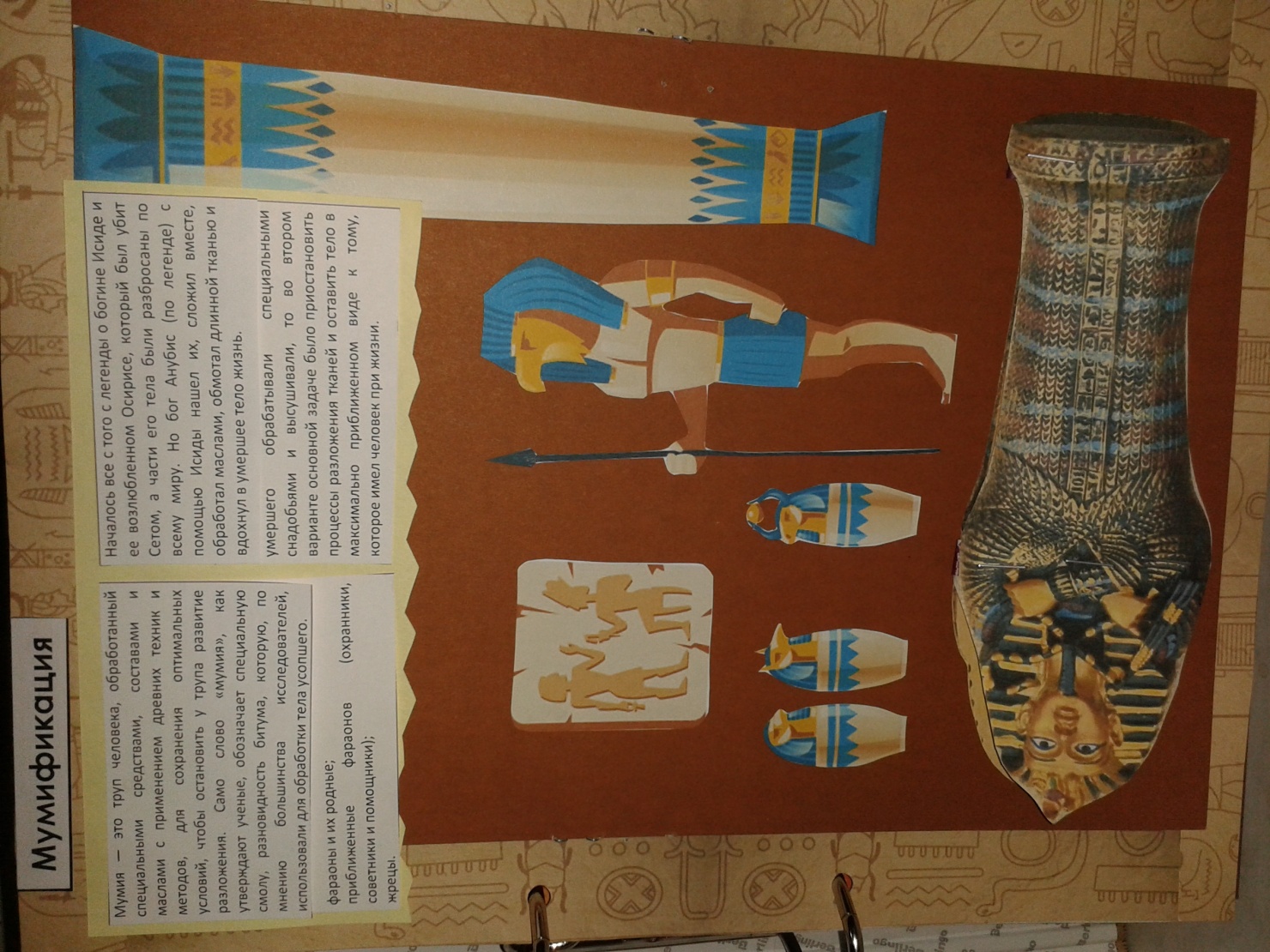 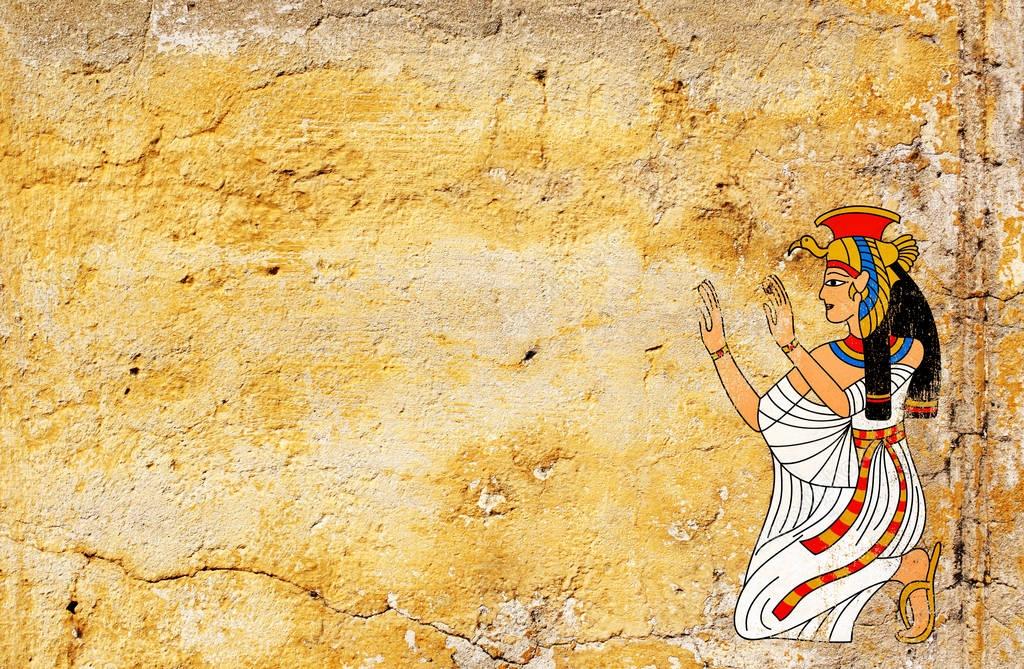 Бумажные куклы и костюмы 
Древнего Египта
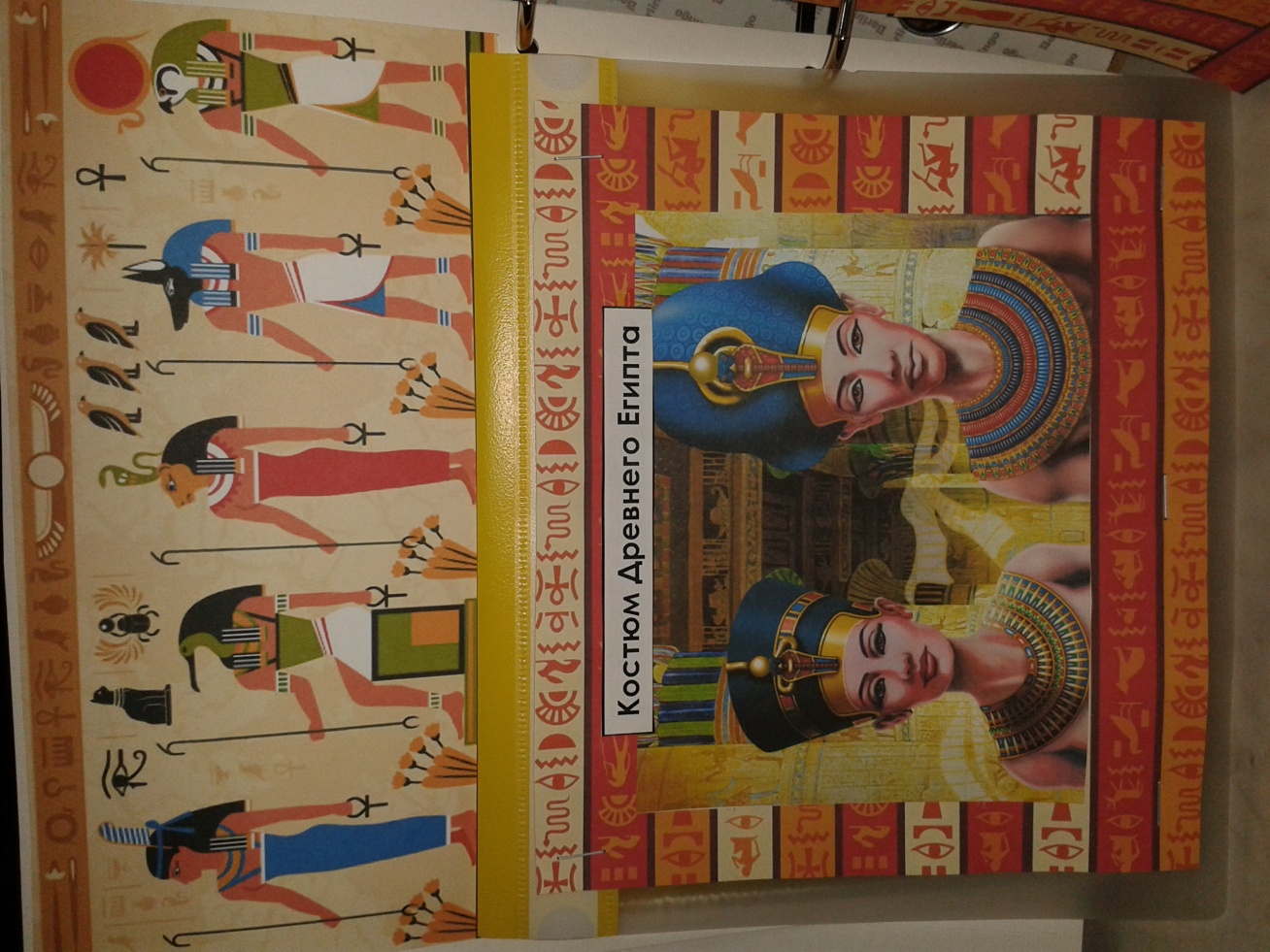 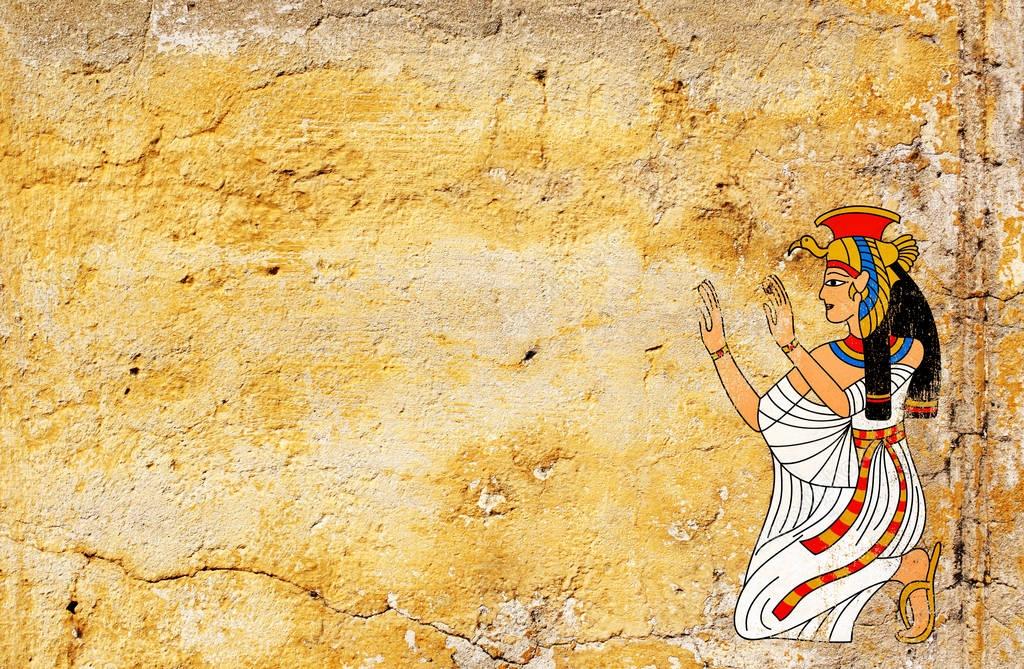 Пошаговое рисование, цифры и значение иероглифов
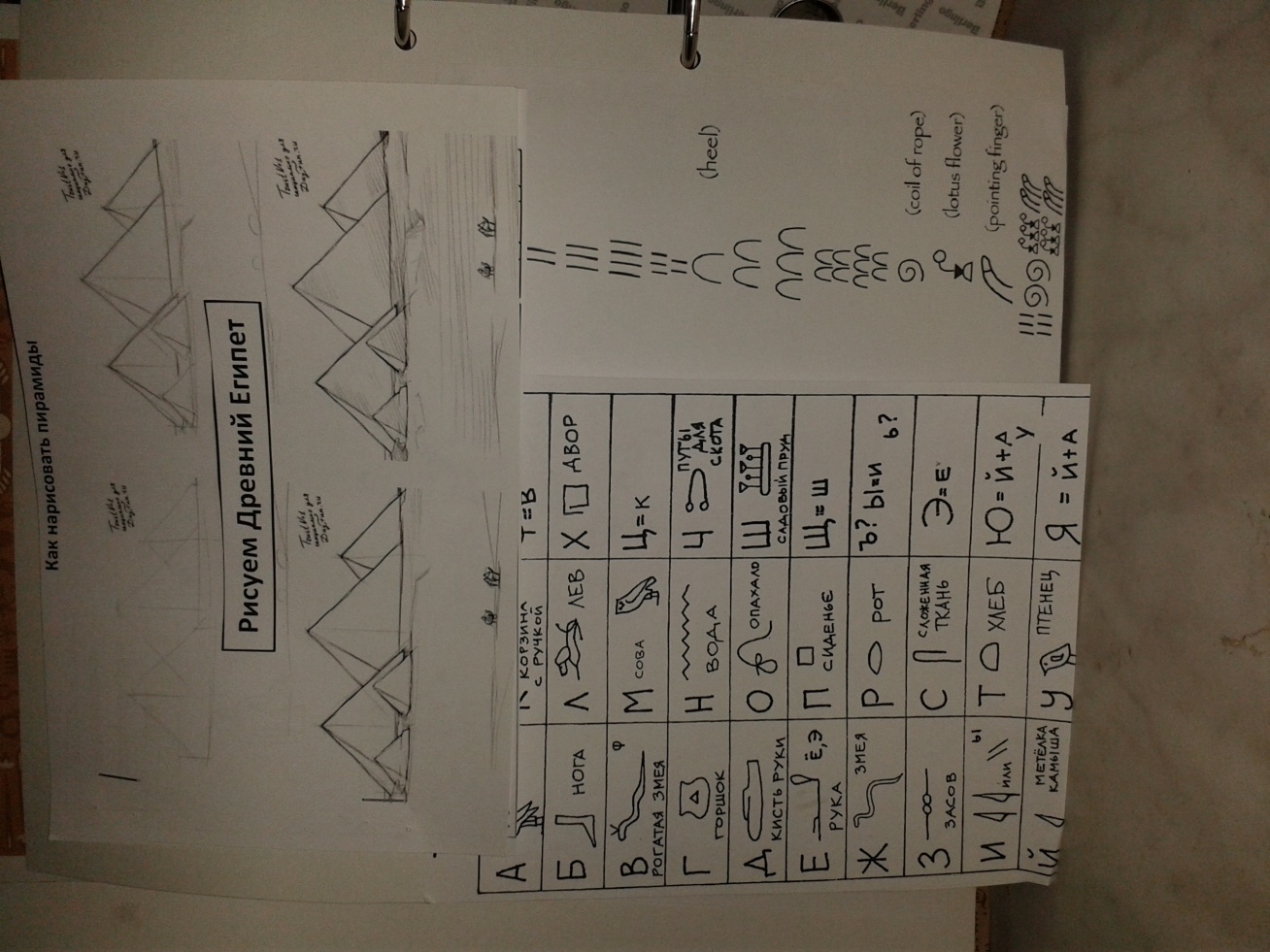 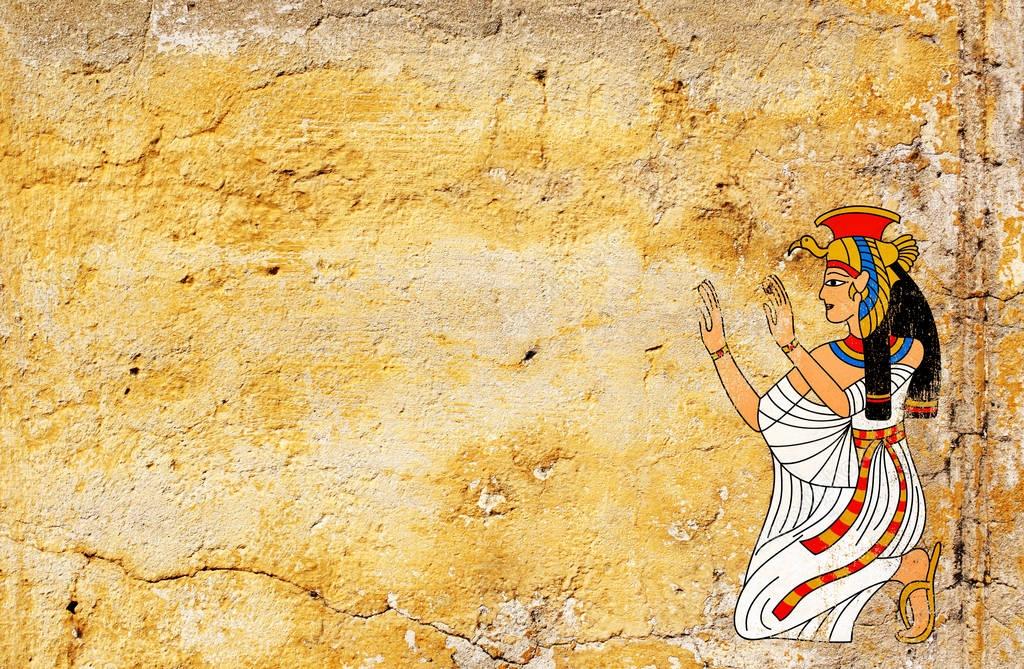 Мемори -игра «Боги Египта» и описание богов
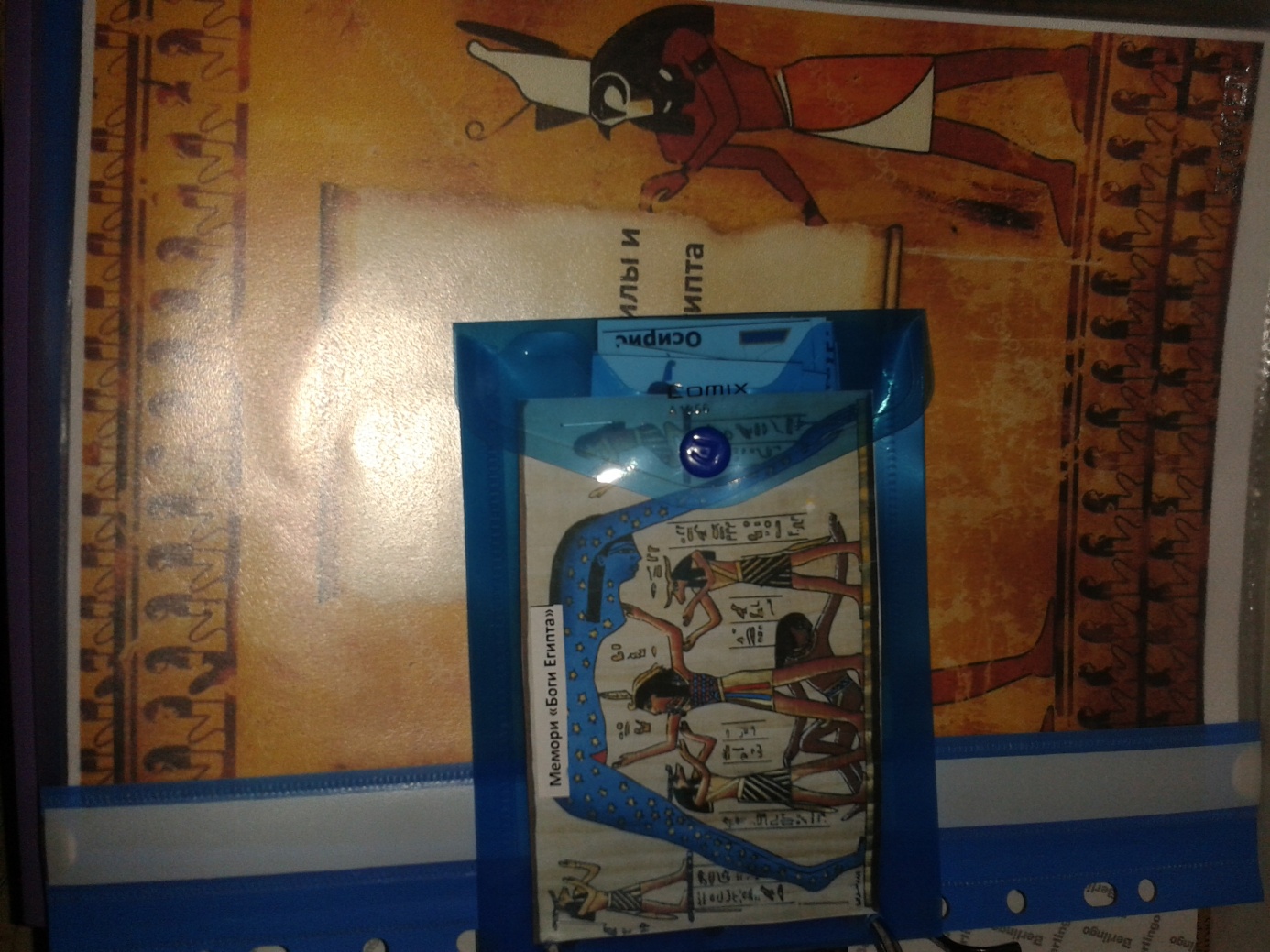 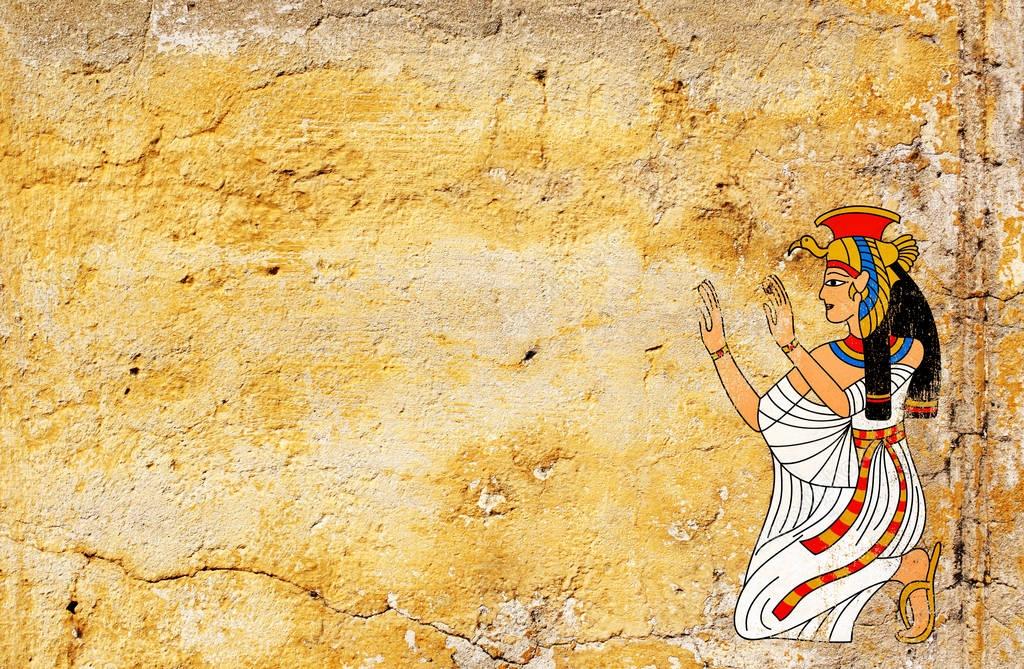 Игры-головоломки по теме Древний Египет
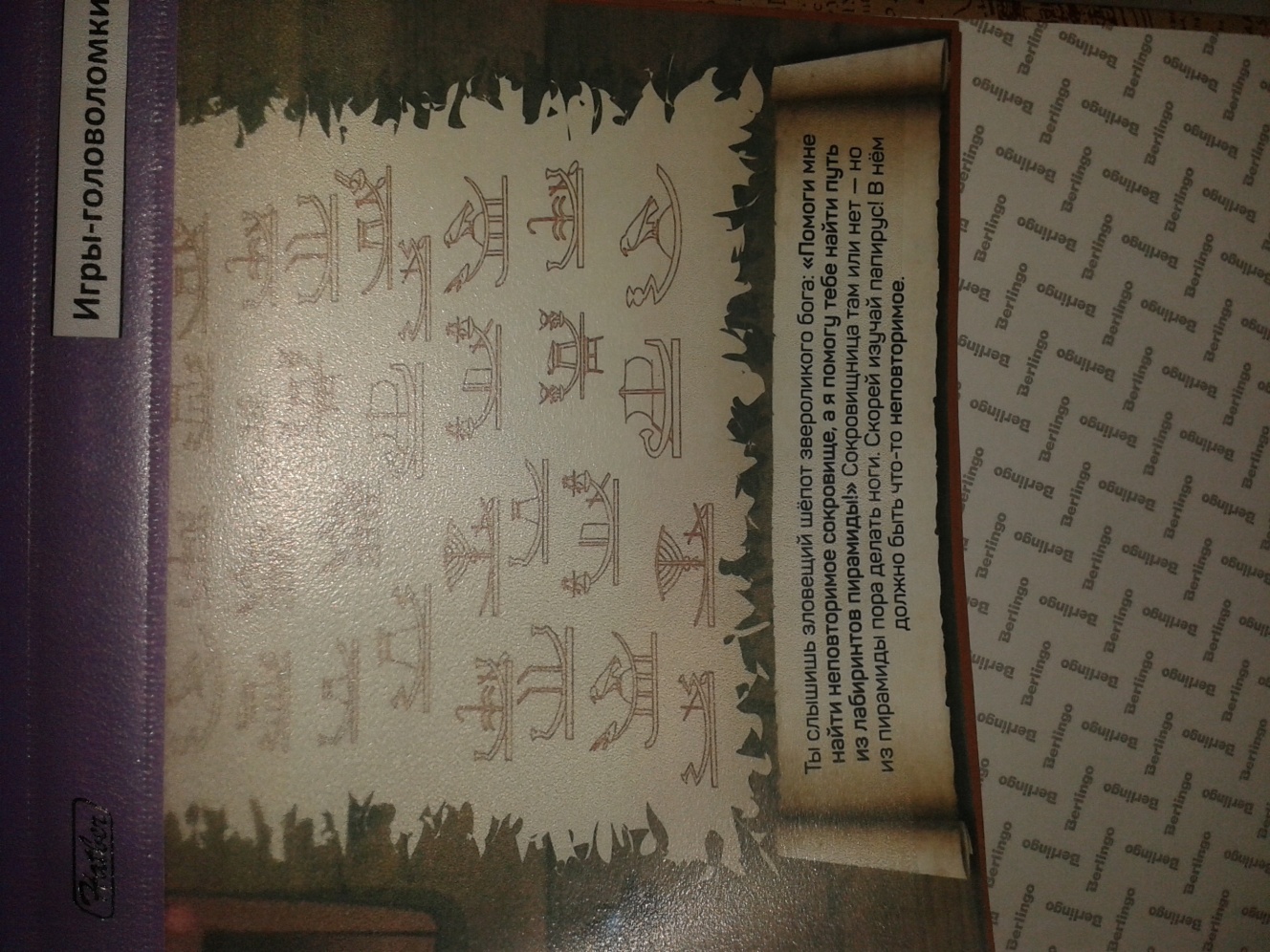 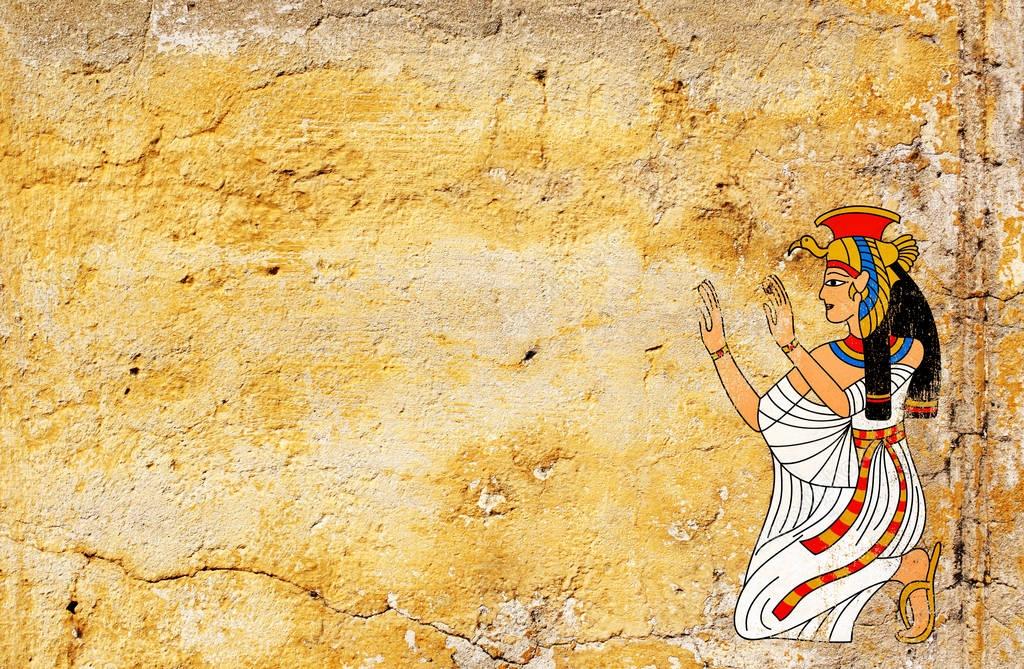 Было задумано пособие по истории Древнего мира.

Получилось только по одному разделу «Древний Египет». 

В следующем году можно продолжить эту работу, чтобы дополнить книгу и добавить новые разделы.
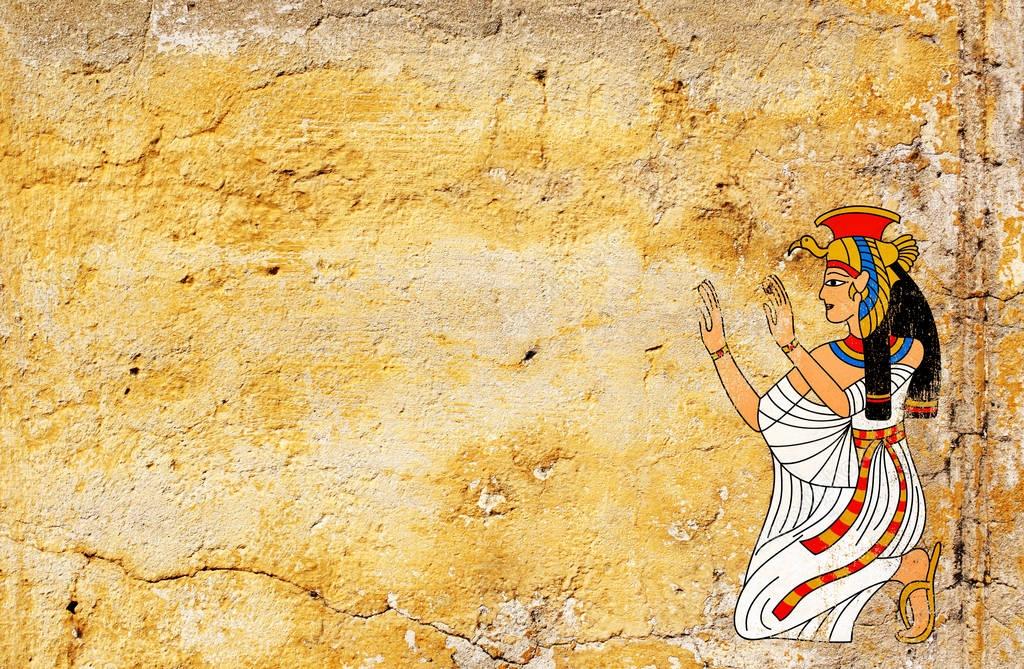 Список используемых источников и литературы:

Древний мир. Полная энциклопедия. – М.: Эксмо, 2018.
Древний Египет. – Ростов-на-Дону: Издательский дом «Проф-пресс», 2018.
Цивилизации Древнего мира. – М.: Махаон, 2018.
u.pinterest.com/Antavika/lapbook/
https://lepbuk.ru/lepbuk-svoimi-rukami/vidy-lepbukov/